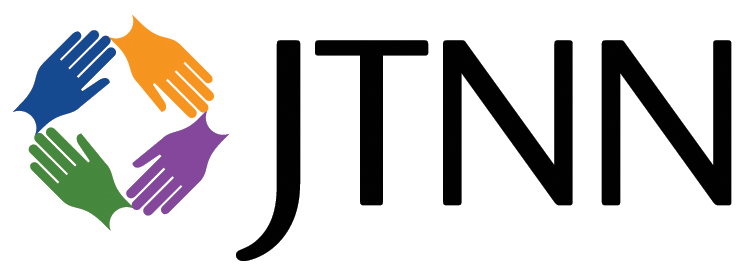 Join Together Northern Nevada
A Washoe county substance abuse prevention coalition
Jennifer delett-Snyder, executive director
June 21, 2017
JTNN is a Coalition
A coalition is a collaboration between individuals and organizations working toward a common goal.
JTNN’s mission is to build successful partnerships to create healthy, drug-free communities. 
JTNN is part of the Nevada Statewide Coalition Partnership.
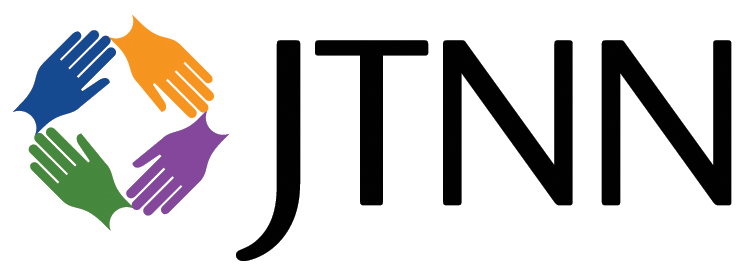 JTNN Partners
JTNN partners with a variety of organizations to decrease substance abuse in Washoe County.
Law Enforcement
Education
Government agencies
Youth serving organizations
Media
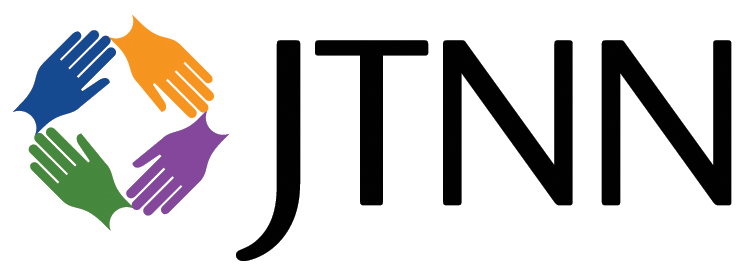 Media – Good Samaritan Law
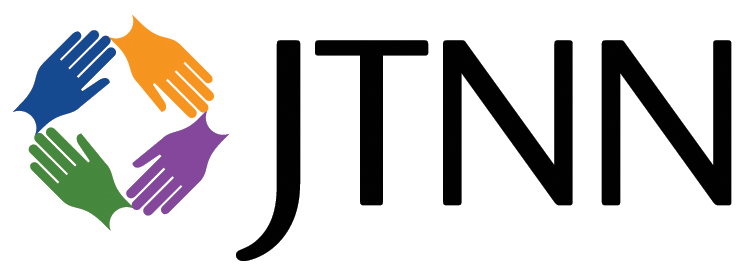 Marketing
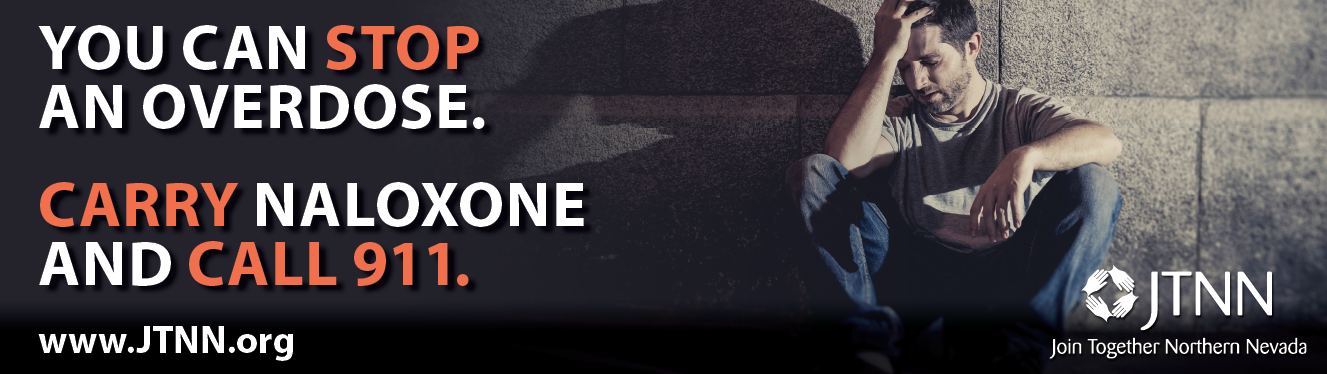 Marketing and Partnerships
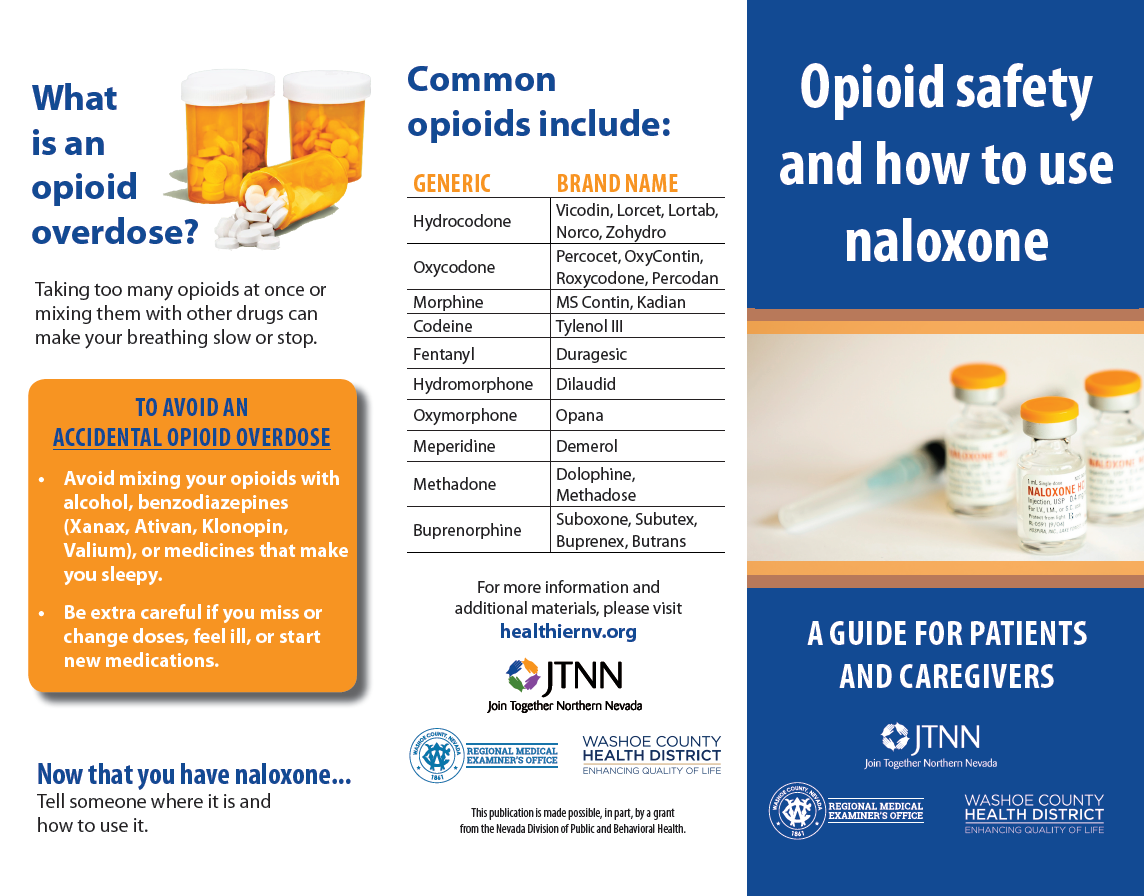 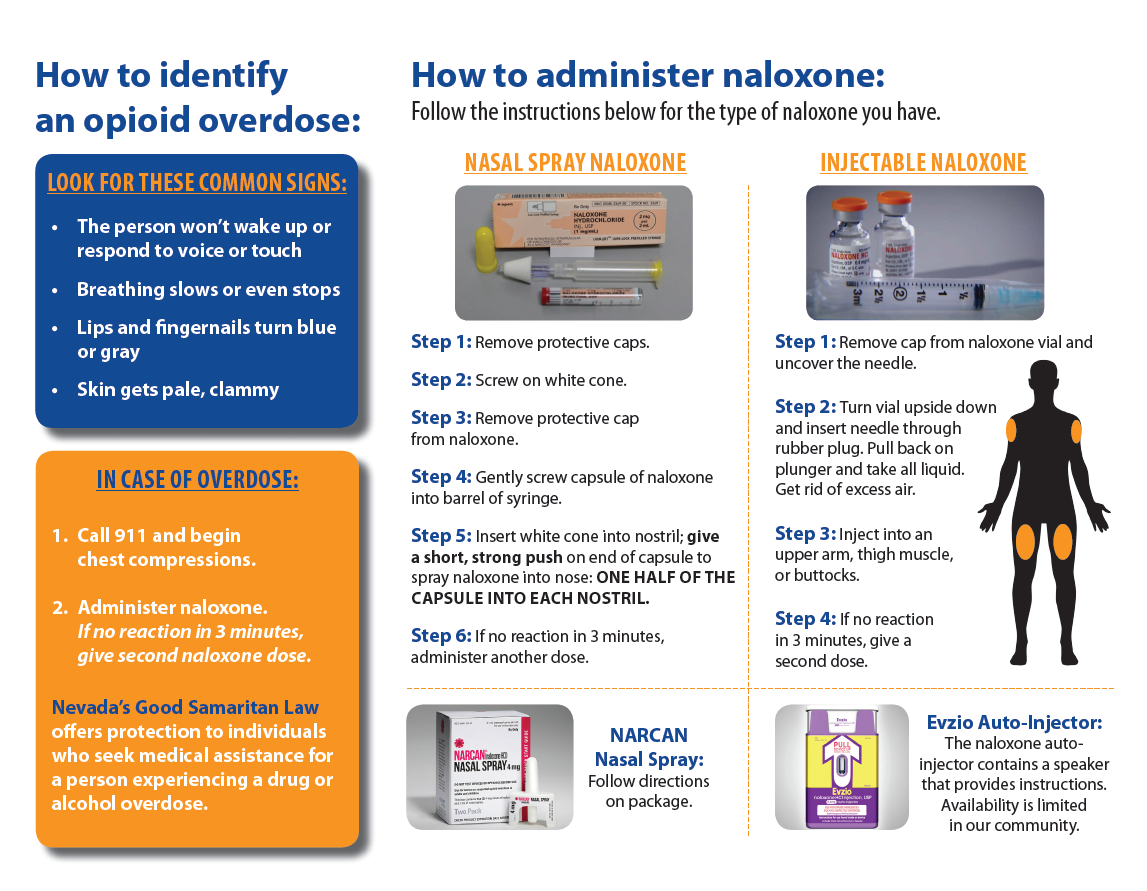 Education
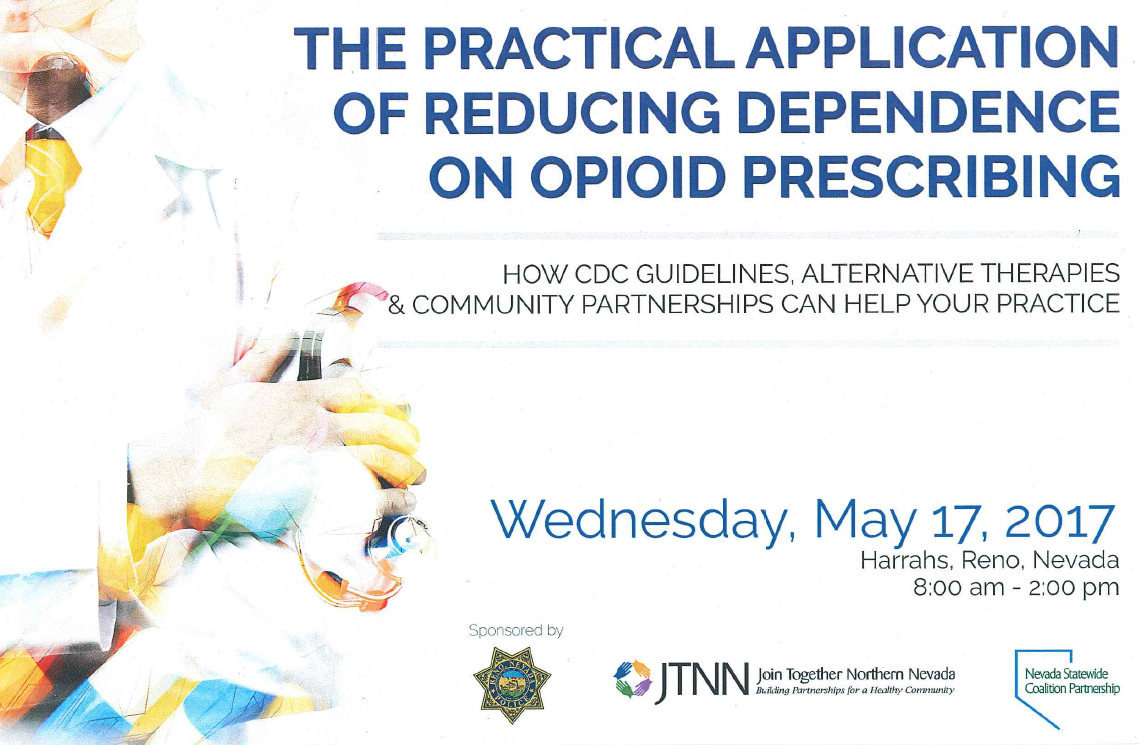 Prescriber training
203 participants
Excellent reviews
Participants asked for additional educational programs
70.6% indicated they’d make changes in their practice based on the training
Most comments about CBT and Virtual Reality
How do we pay for this?
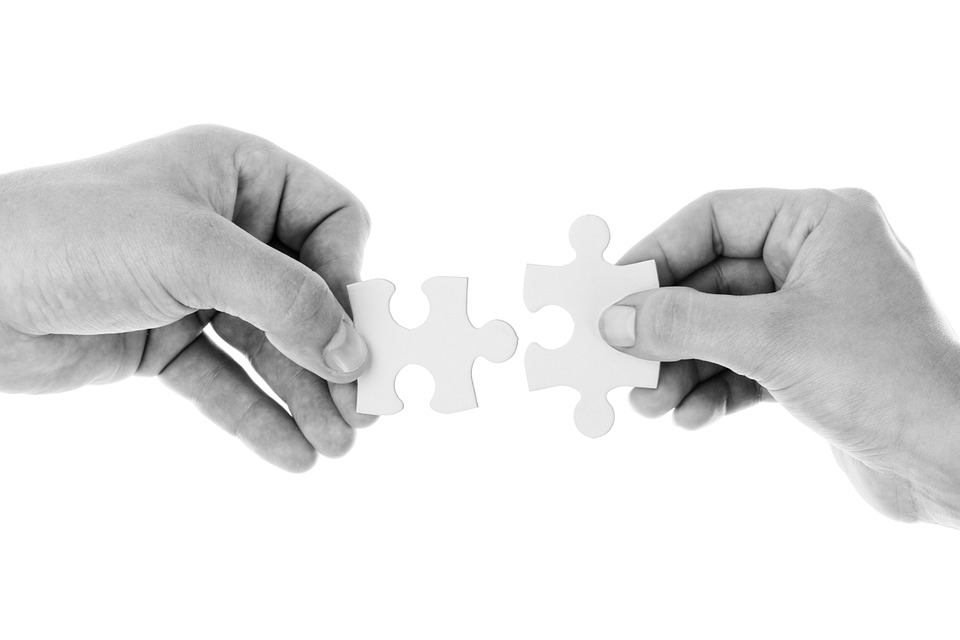 SAMHSA – Strategic Prevention Framework-Partnerships for Success Grant (PFS)
Federal Substance Abuse Prevention and Treatment Block Grant
CONTACT INFORMATION: 
Jennifer DeLett-SnyderExecutive Director775-324-7557jennifer@jtnn.org